SBdP Kelas 4 Tema 2 Subtema 1
KD 3.2 dan 4.2
Tinggi dan Rendahnya Nada
Nada adalah bunyi yang beraturan.
Dalam nada, terdapat nada tinggi dan nada rendah.
Tinggi dan rendahnya nada ditentukan oleh frekuensi bunyi.
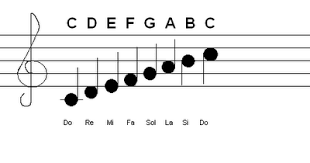 - Urutan tinggi rendahnya nada disebut tangga nada- Terdapat tujuh nada yang menyusun tangga nada dari nada rendah ke nada tinggi.- Nada yang ditulis dengan angka dinamakan not angka.
Mengenal Tinggi Rendah Suatu Nada
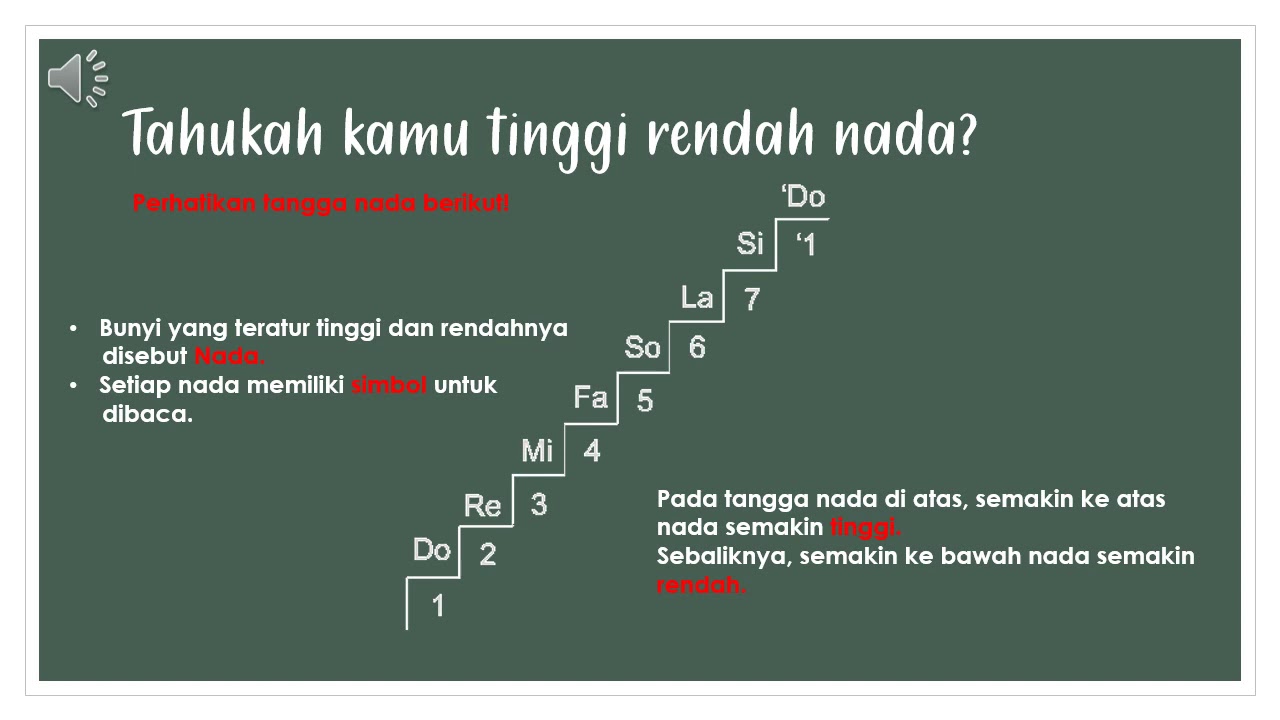 Nada adalah bunyi yang beraturan.
Terdapat nada tinggi dan nada rendah (ditentukan oleh frekuensi bunyi).
Urutan tinggi rendah nada disebut tangga nada.
Nada yang tinggi menunjukkan suara semakin tinggi
Tempo dalam Lagu
Tempo lagu adalah cepat atau lambatnya lagu       saat dinyanyikan.
Tanda tempo lagu berada di sebelah kiri atas      dalam lagu. 
Tempo terdiri atas       tempo lambat, sedang, dan cepat. 
Tempo lagu berhubungan dengan syair lagunya.
Lagu bertempo cepat menunjukkan suasana gembira dan kemegahan. 
Lagu bertempo lambat menunjukkan suasana sedih dan khidmat. 
Alat untuk mengatur tempo lagu adalah metronome.
Tempo biasa ditulis dengan tanda tempo. Berikut istilah tanda tempo.
Tempo cepat: alegro, nesto, dan vivate.
Tempo sedang: moderato, andante,       dan andantino.
Tempo lambat: adagio, largo, dan lento.